1
Capacity Gain of Mixed Multicast/Unicast Transport Schmes in a TV Distribution Network
Zlatka Avramova, Student Member, IEEE, Danny De Vleeschauwer, Sabine Wittevrongel, and Herwig Bruneel
July ,17,2009
2011/10/19
2
2011/10/19
Outline
Introduction
Channel popularity probability distribution and Modeling User Behavior 
Two proposed Mixed Multicast/Unicast Deployment
     Strategies
 three approaches to estimate the resource demand
choose the optimal number of channels to be multicast in the static scenario 
Compare Capacity gain in the two scenario
application examples
Conclusion
3
2011/10/19
Introduction
Cable TV => IPTV=> increase demand of resource
   Triggered the development of broadcast/unicast technology
Static & Dynamic Scenario
    Discussing combined broadcast/unicast to savings on    network resource
Proposed three approach:
    1.Exact Approach
    2.Gaussian Approximation
    3.Sumulation Tool
Calculate & compare with the diagram
4
2011/10/19
Channel Popularity Probability Distribution And Modeling User Behavior
k = channel’s rank
 d = constant
Heavy tailed


 a= active rate (the one add here)
K=0 user is passive
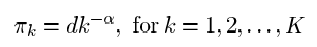 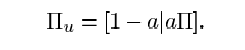 5
2011/10/19
Two Proposed Mixed Multicast/Unicast Deployment Strategies
P (block):the blocking popularity
 β:Multicast bandwidth/Unicast bandwidth 
       (rarely >3)
Static Scenario:
   multicasts constantly M most popular channels
    unicast on request
Dynamic Scenario:
    the transport mode can change frequently   according to the number of user
6
2011/10/19
Three Approaches To Estimate The  Resource Demand
1.Exact Approach:
A.Static Scenario:



                    Process:




                    Result:
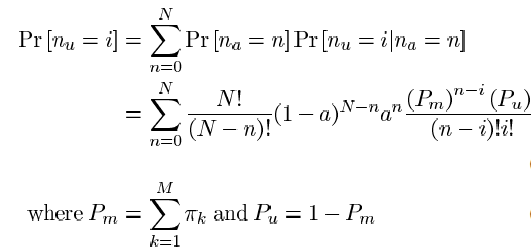 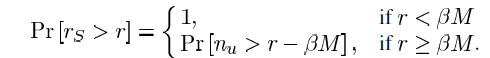 7
2011/10/19
Three Approaches To Estimate The  Resource Demand
B.Dynamic scenario
 (Random variable)
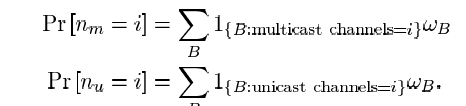 8
2011/10/19
Three Approaches To Estimate The  Resource Demand
2. Approximation with the normal   distribution
A.Static Scenario: 

V[nu]:


B.Dynamix Scenario
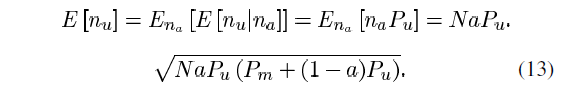 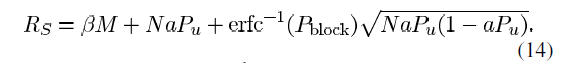 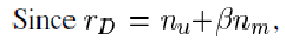 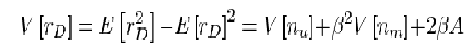 9
2011/10/19
Three Approaches To Estimate The  Resource Demand
3.Simulation Tool
Use language C 
Parameter:
 a= active rate
 πk=probability of channel k is selected
 Pblock&Rs&Rd
10
2011/10/19
Comparison Of The Three Approach
A.Gaussian approximation V.S.Exact Calculation


In the two Scenario


In the different 
    Numbers of sample


Result:  Gaussian is 
Better!!!!(efficient)
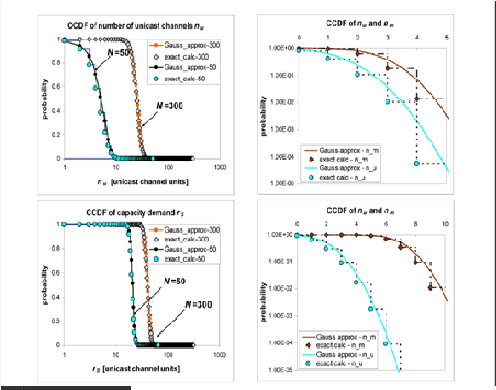 11
2011/10/19
Comparison Of The Three Approach
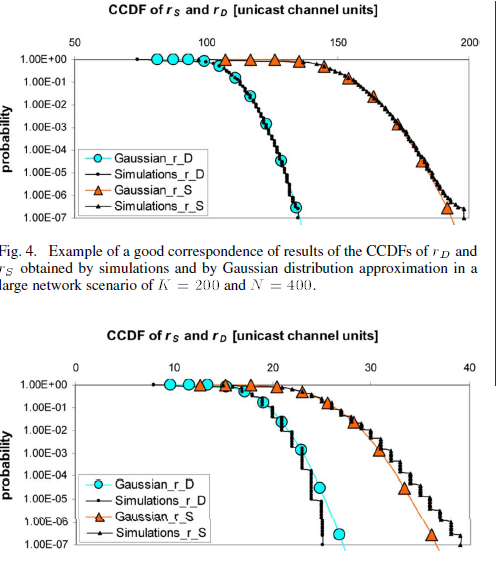 B.Simulation V.S.Gaussian
                            big  sample





                           small sample
12
2011/10/19
Choose the optimal numbers of channels to multicast in static scenario
With different M K=100,a=0.7,α=0.9,β=1 N=200
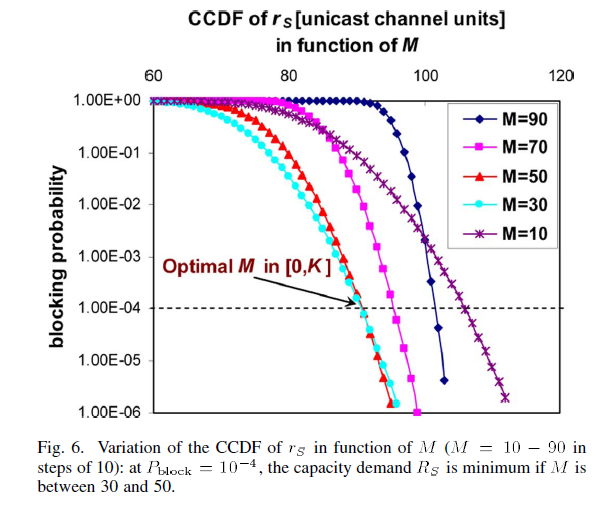 13
2011/10/19
Superiority Of The Dynamic Scenario And Definition Of Capacity Gain
Proof in calculation


                  definition



                          result
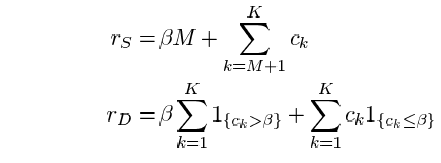 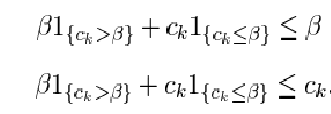 14
2011/10/19
Superiority Of The Dynamic Scenario And Definition Of Capacity Gain
Illustration:
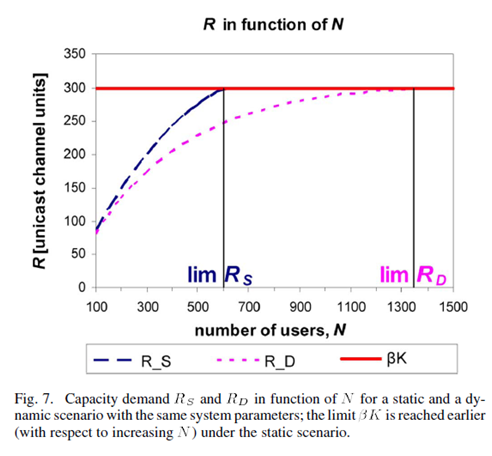 15
2011/10/19
Superiority of the Dynamic scenario and Definition of Capacity Gain
Definition of Capacity Gain

Zipf distribution
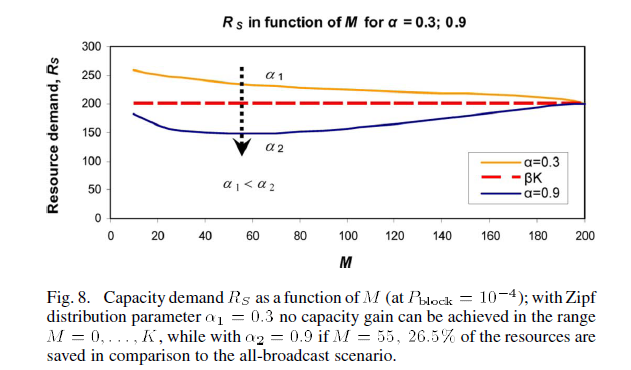 16
2011/10/19
Capacity Demand Over One Day
96 measurements per day
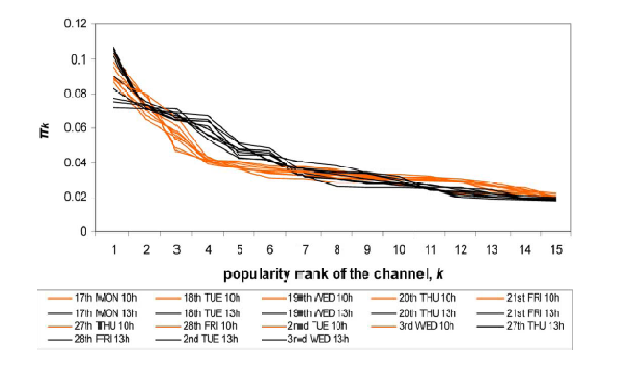 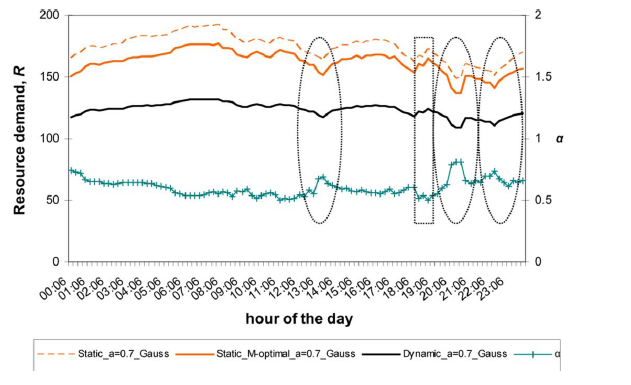 17
2011/10/19
Influence Of The Model Parameters OnThe Capacity Demand
Increasing number of users
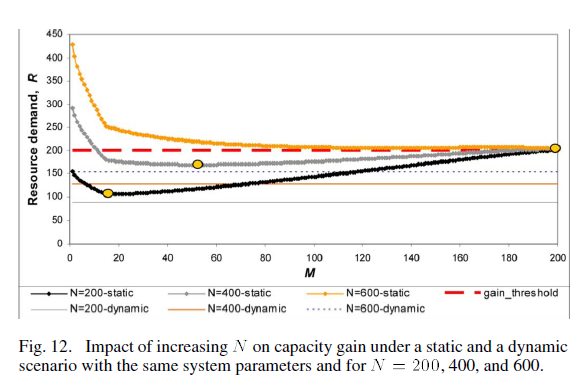 18
2011/10/19
Influence Of The Model Parameters OnThe Capacity Demand
Influence Of  β:
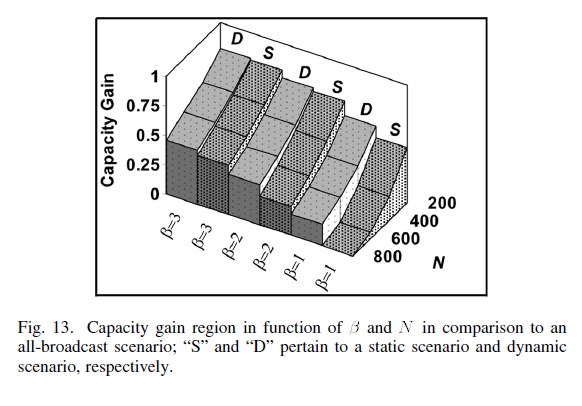 19
2011/10/19
Application Examples
Hybrid fiber-coax(HFC)TV
MPEG-2
QAM
Has a return channel
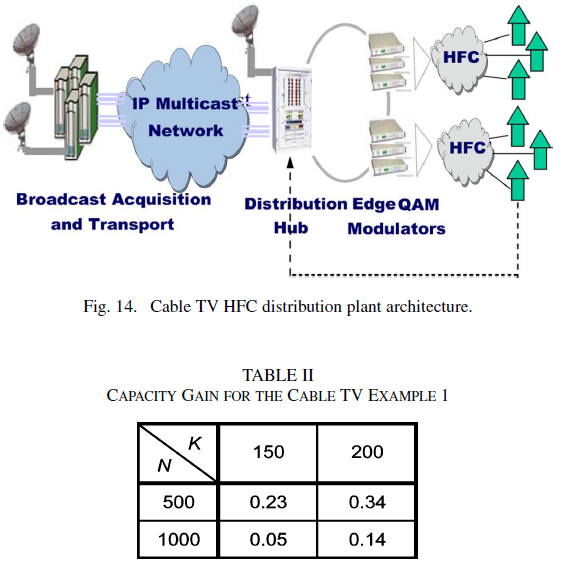 20
2011/10/19
Application Examples
The mobile TV network
DVB-H
UMTS spectrum
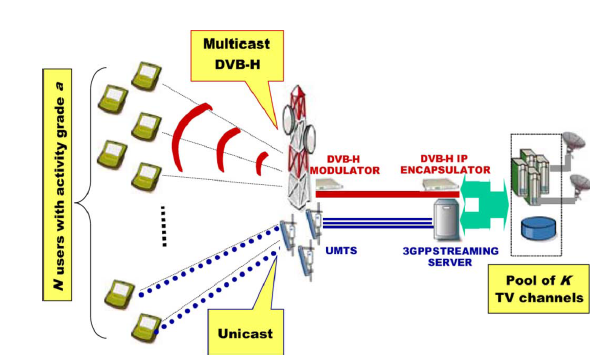 21
2011/10/19
Conclusion
Measurement: Gaussian is better
Dynamic  scenario
The capacity demand in a given day
22
2011/10/19
WiMAX MAC Layer Network Entry
[Speaker Notes: priority大概都一樣，那在wireless上面因為每一個人的距離，離base station的距離不一定會一樣，所以每一個人的data rate並不會一樣，不會一樣所收看到的品質也不一定會一樣， 所以這個東西撥下去，是以甚麼為主？這就是一個問題，大概就是這樣，那我們目標基本上是在WiMax上面提供這個IPTV service，然後我們，基本上是希望提供這個multicast的service，而且我們希望是針對WiMax的特性來做這件事情，那因為這個是最主要的目標，然後我們作的基本上是在做resource allocation的部分，最主要是在做這個radio resource allocation，最主要是做allocation的部分，那我們也做了一點點的scheduling，那scheduling不是我做的，所以我們在這邊就不談，那這個是max的部分，然後此外，我們這個team也表示是外層的，他會告訴我們說，當你channel condition是甚麼樣的狀況之下，我要用哪一樣的這個coding或encoding的skin來做這件事情，那他會提供給我，我們只要告訴給你說，我user測量到的訊號等級是甚麼，就可以告訴我，我們應該怎麼用，他這個其實是有另外一個在做的，所以這個基本上，就是我下層會量到之後會跟上層講，上層就會visa他的這個量到的information來做相對的這個scheduling，所以我們這個基本上是一個parse air演算的一個架構，那這個基本上其實我們去年就結案了，就說第一次結案了，那我不知道大家對這個熟不熟。]
23
2011/10/19
How do WiMax support multicast on base station
ICS(Intermediate Control Server)
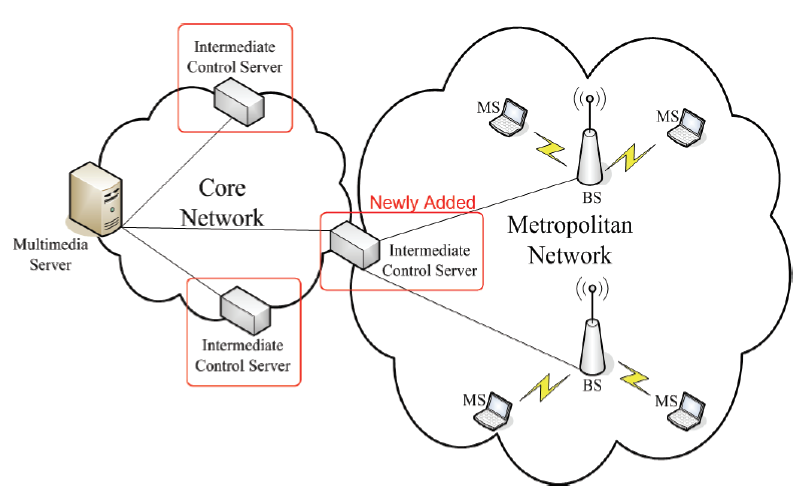 [Speaker Notes: When an MS requests a video, it sends the messages to the BS, and the BS then forwards the request to the mul-timedia server. When adapting SVC, which encodes a frame into several layers, the multimedia server which stores the videos performs the encoding procedure and transmits the layers to the BS. For all MSs who are 
watching the same video, the BS grouped them based on their feedback channel condition. The group with better channel condition gets more layers. On the contrary, the group with worse channel condition gets fewer layers. However, the BS can not distinguish the layer ID re-ceived from the multimedia server. In order to solve this problem, an Intermediate Control Server (ICS) is newly added in the system, see Figure 4. A WiMAX network is served by an ICS. After executing the videos in the mul-timedia server, the ICS forwards the SVC-encoded layers to BS. 


In our proposed scheme, SVC is implemented to en-code a frame into three layers. Layer 0 is meant to be the base layer, which contains the most important informa-tion. Layer 1 and layer 2 belong to the enhancement lay- er, which carries less information as compared to layer 0. In order to assure the video quality perceived by user within worse channel condition, layer 0 is encoded to carry 50% information of the original frame. After re-ceiving and decoding layer 1 with layer 0, the containing information is refined to 75%. Users with best channel condition get all three layers, the frame which is decoded by combining layer 0, layer 1, and layer 2 is the same as the original transmitted frame. The retrieval frames are shown in Figure 5. 
3.2. The ICS Signaling 
The multimedia server encodes the video into three lay-ers in the application layer. All layers are packetized and added different protocol headers from the upper layer to lower layer, the BS could not distinguish the layer ID. An ICS is used to solve this problem. An ICS is indi-vidually set between multimedia server and the BS for flexibility and extensibility of many applications pro-vided by different operators in the future. The major task of ICS is to re-packetize the packets received from mul-timedia server so that the BS recognizes the layer IDs. The proposed system model with network layers is shown in Figure 6. 
When the ICS receives the SVC-encoded layer packet, it decodes the packet in the application layer and gets the layer ID information. While transmitting to the BS, the ICS re-packages the SVC-encoded frame by adding the layer ID information in the reserved filed of each net-work protocol header. The Network Abstraction Layer (NAL) unit [15], shown in Figure 7, defines the interface between the encoded video data itself and the possible transport layers or storage formats. Each NAL unit re-gardless of its type is encapsulated in the RTP/UDP/IP packet. The encapsulation of NAL unit is shown in Ta-ble 3. Three bits in NAL unit are used to indicate the layer ID. 
When the packet transmits by RTP (Real-time Trans-port Protocol), there are seven bits in the payload type filed [16]. The RTP header format is presented in Figure 8. The reserved values in payload type, which is dis- 
played in Table 4, are 72 to 76 [17]. We use three values, 72, 73, and 74, to indicate the layer ID. In UDP (User Datagram Protocol) header format which is shown in Figure 9, there are 8-bit protocol numbers [18]. Part of the assigned protocol numbers is presented in Table 5, the values 72-76 and 80-254 are unassigned [19], and three values, 72, 73, and 74, are used to denote the layer ID. Continuing transmitting to lower layer, the IPv4 (Int- ernet Protocol version 4) header is displayed in Figure 10 [20]. 2-bit reserved field could be used to show the layer ID. ‘00’ denotes layer 0, ‘01’ denotes layer1, and ‘10’ denotes layer2 separately. In this way, MAC layer can clearly distinguish what the received layer ID is.]